Group 14

Erosion Stars
The Problem
Industrial researchers and engineers need a quick, safe, and reliable way to test part lifespan under water erosion. 
Dams, boats, and water pumps all rely on some form of spinning part that is exposed to large amounts of force and pressure. 
The failure of these parts can damage the larger system.
Need Specification
Inspirations
Our Solution
What we propose:
Spin the test component for erosion.
Use a sand slurry to minimize time spent.
Variable rotation speeds.
Variable abrasive-water ratio.
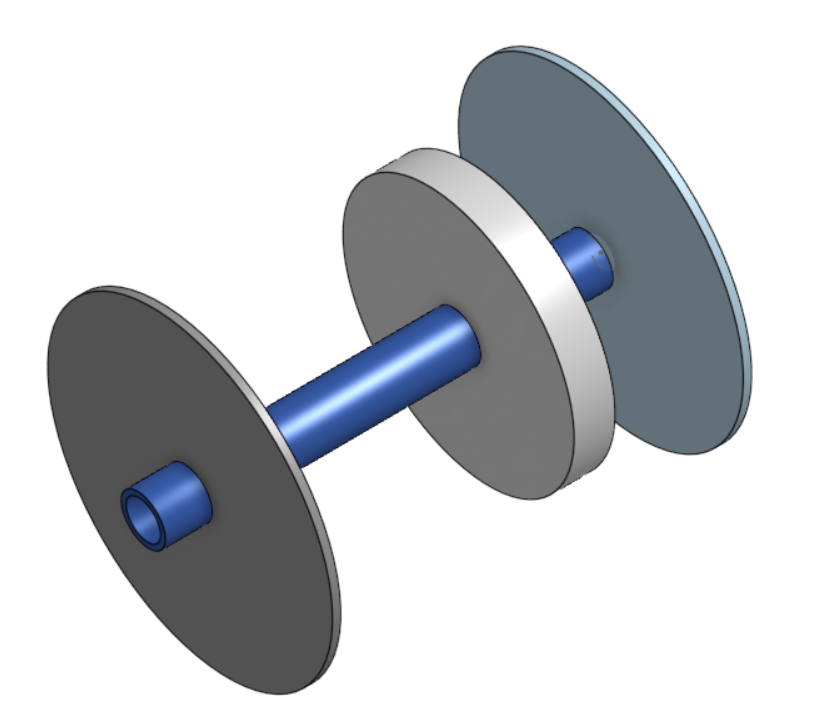 Our Solution
Concept Design:
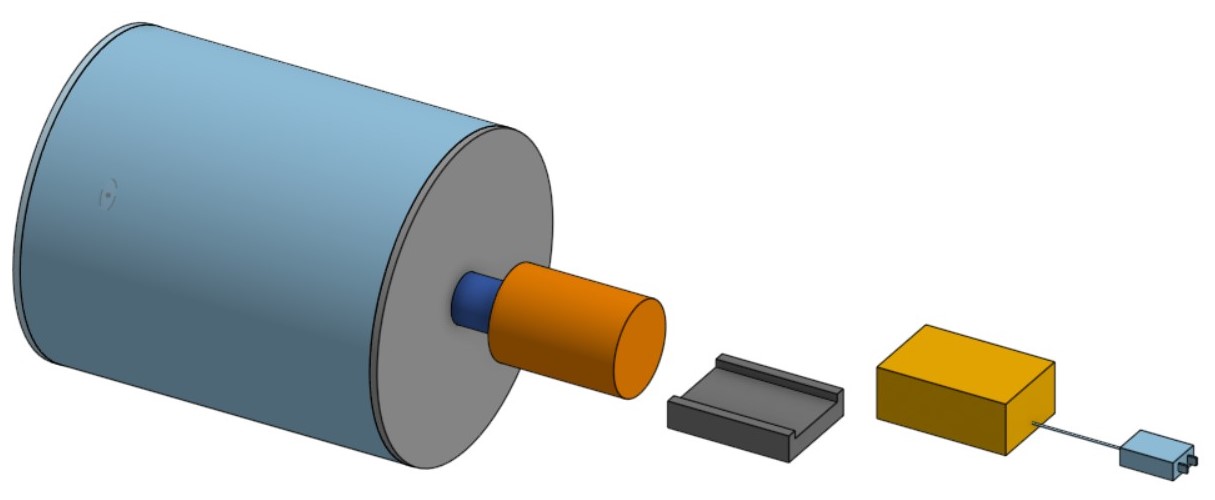 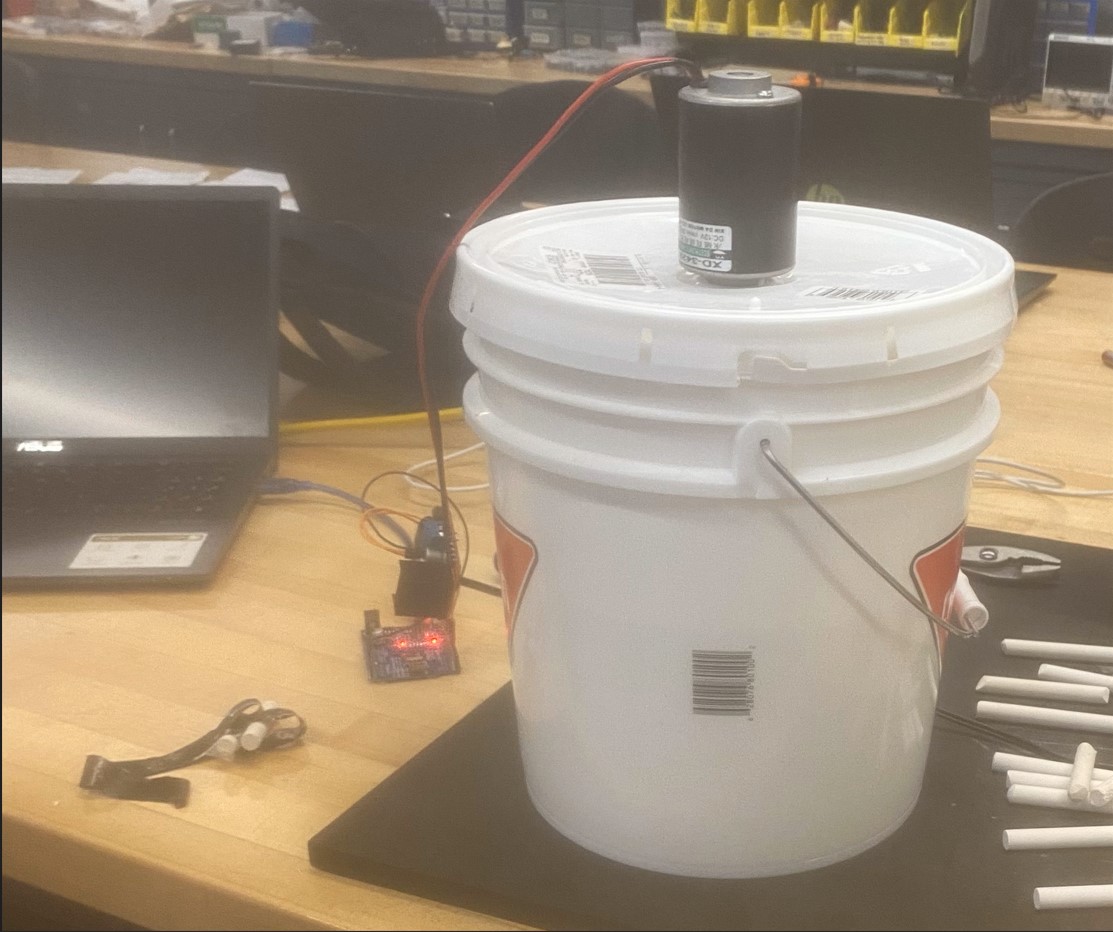 Our Solution
Finished System:
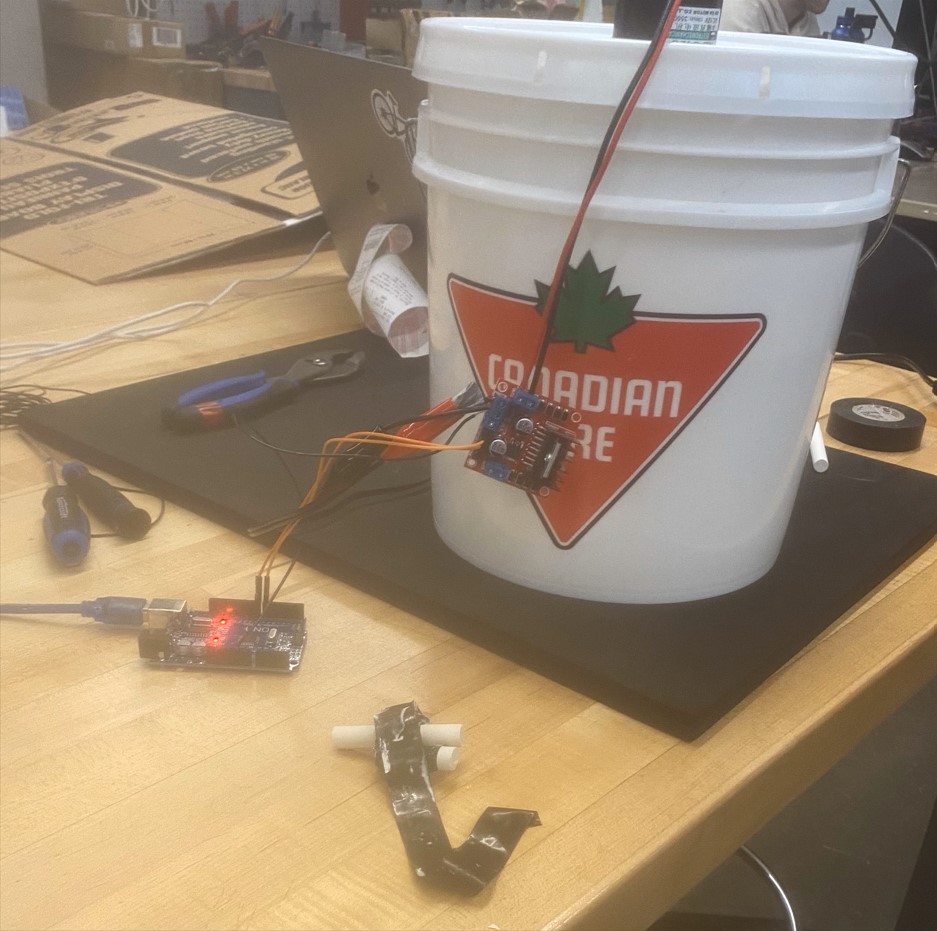 Spendings
Total:

$96.65